МОУ «Гимназия № 4»
Проектно-исследовательская работа
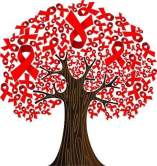 ВИЧ СПИДа
Авторы работы:
Тонкова Ирина Викторовна
Игнатикова Светлана Серафимовна
2020-2021
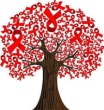 Цель
Дать информацию о вирусе иммунодефицита человека, путях передачи инфекции и мерах профилактики заболевания.
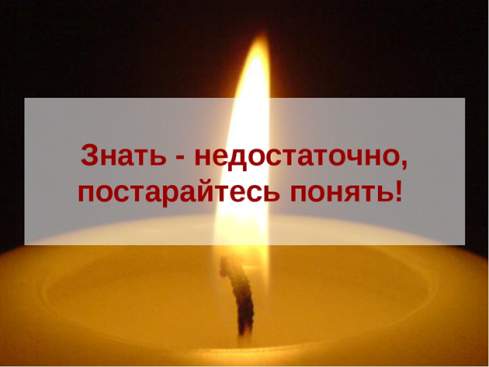 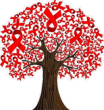 Задачи
Познакомиться с литературой по теме исследования.
Проанализировать собранный материал.
Рассказать учащимся о проблеме ВИЧ/СПИД.
Формировать ценностное отношение к своему здоровью.
Формирование у школьников навыков ответственного поведения.
Научить оценивать ситуации пребывания в зонах риска.
Информировать учащихся о службах помощи для ВИЧ- инфицированных.
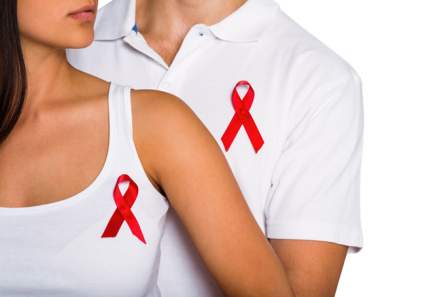 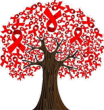 Актуальность
Распространение ВИЧ-инфекции стало проблемой номер один для Всемирной организации здравоохранения и ООН. Это обусловлено несколькими причинами. Во-первых, до сих пор не найдено лекарство против вируса; во-вторых, как следствие стремительно растет количество зараженных людей, т.к. люди плохо владеют информацией о путях заражения инфекцией.
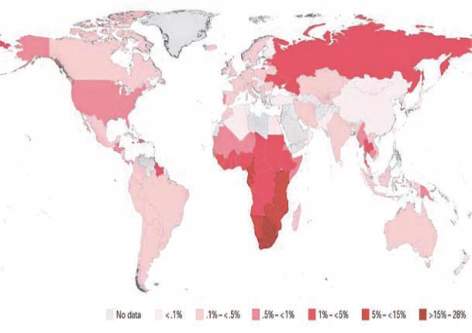 Содержание
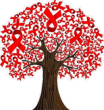 - Общие сведения о ВИЧ. 
- Симптомы СПИДа
 -Строение вируса
 -Что происходит с  ВИЧ зараженными.
- Кто может заразится ВИЧ и как определить ВИЧ - инфекцию.
 - Эпидемиология.
 - Пути передачи ВИЧ.
 - Закон «О предотвращении распространения на территории РФ заболевания, вызываемого ВИЧ»
 - Права ВИЧ - инфицированного
 - СПИД прогнозы неутешительны.
 - Профилактика.
 - Лица, подлежащие обследованию
 - Шаг в пропасть
 - Страх перед СПИДом
 - Выводы 
 - Использованная литература
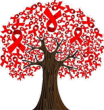 Основные понятия
ВИЧ – это вирус иммунодефицита человека.
В – вирус – это микроорганизм, который  характеризуется тем, что не может воспроизводить себя  самостоятельно. Он делает это только,  используя механизмы человеческой клетки. 
И – иммунодефицит – это нарушение нормальной работы иммунной системы организма, приводящее в недостаточности иммунитета. 
Ч – человека, поскольку этот вирус поражает людей.
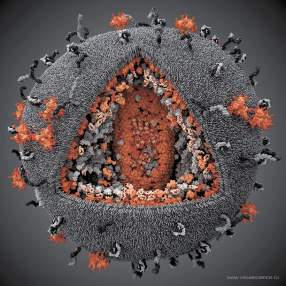 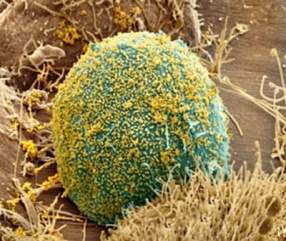 Основные понятия
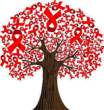 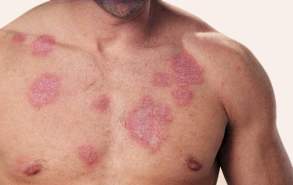 СПИД – это  синдром приобретенного иммунного дефицита:
С – синдром (комплекс различных симптомов болезни) – на этой стадии у человека возникает множество различных симптомов и оппортунистических заболеваний.
П – приобретенный – возникает вследствие заражения, а не передается по наследству.
И – иммунный – поражает иммунную систему организма, которая борется с болезнями.
Д – дефицит – иммунная система перестает работать должным образом и защищать человека от болезни.
	ВИЧ – это вирус, а СПИД – это серьезная болезнь.
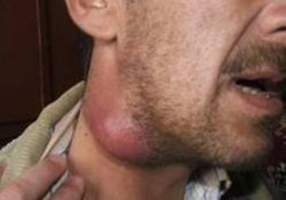 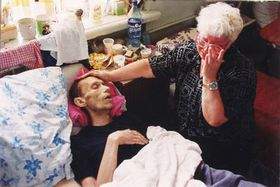 Общие сведения о ВИЧ СПИДа
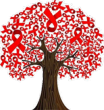 1. ВИЧ заражает лимфоциты-хелперы, которые регулируют иммунный ответ. Смерть этих клеток ведет к дерегуляции  иммунитета — его чрезмерной активации и одновременно неспособности фокусироваться на патогенных микроорганизмах.
2. ВИЧ наносит удар по иммунной системе в течение первых недель инфекции, но симптомы нарушения иммунитета в среднем проявляются через 8 лет в виде синдрома приобретенного иммунодефицита (СПИД). Это происходит, когда иммунная система, до этого лихорадочно восполняющая потери лимфоцитов-хелперов, истощается и проигрывает борьбу с вирусом.
3. ВИЧ принадлежит к семейству ретровирусов, роду лентивирусов. Частицы ВИЧ содержат геном в виде двух копий РНК, которые вирус превращает в ДНК после проникновения в клетку. Эта ДНК встраивается вирусом в ДНК клетки хозяина и остается там до смерти клетки.
4. Лентивирусы существуют миллионы лет и были найдены у кроликов, кошек, лошадей и ряда африканских обезьян. ВИЧ проник в человеческую популяцию от шимпанзе примерно 100 лет назад в западной Африке.
5. ВИЧ передается через кровь, при сексе или от матери к ребенку при родах. В быту, при поцелуях, укусах и рукопожатиях ВИЧ не передается. Не передается он и комарами.
Общие сведения о ВИЧ СПИДа
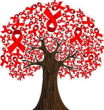 6. Наиболее надежным способом предотвращения инфицирования ВИЧ при сексе является презерватив. За последние 2 года три новых способа предотвращения ВИЧ показали обнадеживающие результаты: вакцина, прием лекарств до секса и любрикационный гель с лекарствами, но эффективность всех трех пока слишком низка (30−50%), чтобы их можно было вводить в широкое употребление.
7. Было разработано более 20 лекарств, останавливающих репликацию ВИЧ (это больше, чем для любого другого вируса). Лекарства снижают количество вируса в крови до ничтожного уровня и предотвращают СПИД. Также лекарства позволяют предотвратить передачу вируса от матери к ребенку при родах и при грудном вскармливании.
8. Встроившись в ДНК клетки, ВИЧ иногда переходит в латентную форму, которая никак себя не проявляет, а потому ни лекарства, ни иммунная система не могут на него повлиять. В таком виде он может существовать десятки лет. Из-за латентных вирусов лекарства от ВИЧ приходится принимать всю жизнь. В организме переставшего принимать лекарства человека вирус выходит из латентной формы, и болезнь развивается снова.
9. ВИЧ очень гибок генетически, что позволяет ему уходить от иммунного ответа, а также приобретать устойчивость к лекарствам. Для предотвращения устойчивости к лекарствам при лечении их применяют по три одновременно.
Враг- невидимка
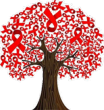 В конце 20 века человечество лицом к лицу столкнулось с этой безжалостной, смертельной и пока неизлечимой болезнью.
Впервые её описали в 1981 году в США. В 1983 году французский учёный Монтанье и американский исследователь Галло обнаружили, что СПИД вызывает особый вирус. Ему дали название ВИЧ. В 1987 г. в Западной Африке Монтанье открыл второй тип ВИЧ , который  оказался не такой агрессивный и не  столь смертельно опасный, как  первый тип. В той же  Западной Африке  в 1985 г. был выделен третий тип ВИЧ у обезьян – собственный вирус иммунодефицита, затем такие вирусы были обнаружены у коров и кошек.
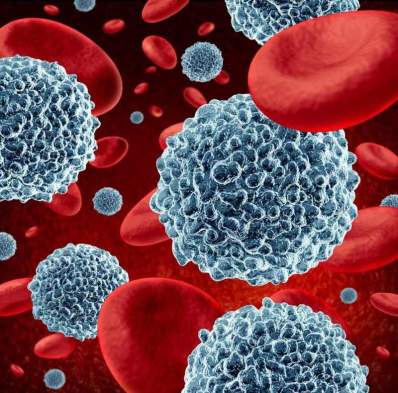 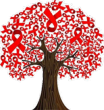 Пути передачи ВИЧ-инфекции
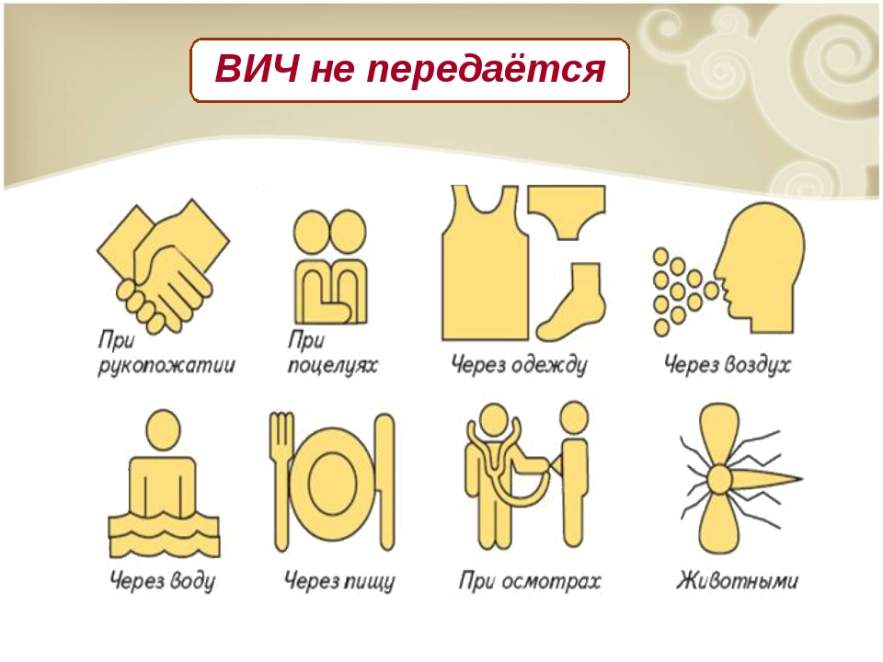 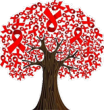 Кого можно отнести к группе риска
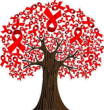 ВИЧ в равной степени поражает всех – независимо от пола, возраста, сексуальной       ориентации, национальности, политических взглядов и профессии.
Возрастная структура зараженных ВИЧ
Соотношение общего числа инфицированных  ВИЧ  по гендерным признакам
Как вести себя, чтобы защититься от вируса
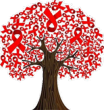 Каждый сам ответственен за свое здоровье. Необходимо отказаться от рискованного сексуального поведения до брака, избегать беспорядочных и случайных половых связей, сохранять взаимную верность, использовать барьерные средства защиты (презервативы), не употреблять наркотические средства, а также использовать только стерильные или одноразовые инструменты для инъекций, татуировок, маникюра и т.д.
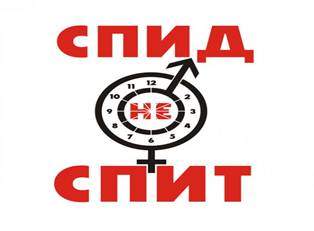 Зачем человеку знать свой ВИЧ-статус?
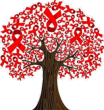 1. Иметь представление о состоянии своего здоровья.
2.Планировать рождение здоровых детей.
3. Вовремя начать применять специальные препараты, поддерживающие иммунную систему и останавливающие развитие болезни, и не допустить развитие СПИДа.
4.Чтобы быть более внимательным к своему здоровью, так как любое заболевание на фоне ВИЧ-инфекции протекает тяжелее и требует специального лечения.
5.Чтобы не заразить своих близких и любимых людей.
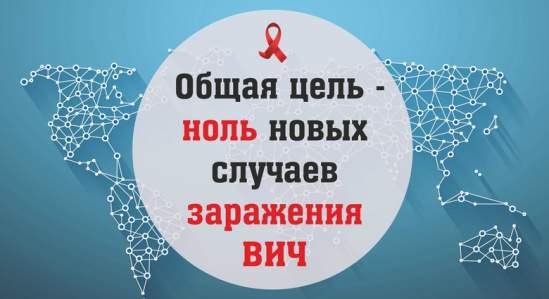 Каким образом можно выяснить присутствие ВИЧ в организме
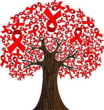 Единственный способ выяснить присутствие ВИЧ в организме – сдать специальный анализ крови на ВИЧ.
Сдать кровь на ВИЧ следует через 3-6 месяцев после предполагаемого заражения, поскольку в течение этого срока в организме вырабатываются антитела к вирусу, которые обнаруживаются при лабораторном исследовании. Период после заражения до появления антител к ВИЧ в крови называется «периодом окна», и он опасен тем, что человек не может узнать, что он инфицирован, но при этом может передать инфекцию другому человеку.
Поскольку ВИЧ относится к разряду «медленных» вирусов, он долго будет находиться в организме, практически не проявляя себя. Обычно заражение ВИЧ происходит бессимптомно, однако вирус продолжает распространяться в организме. У большинства инфицированных людей самочувствие может оставаться хорошим в течение многих лет.
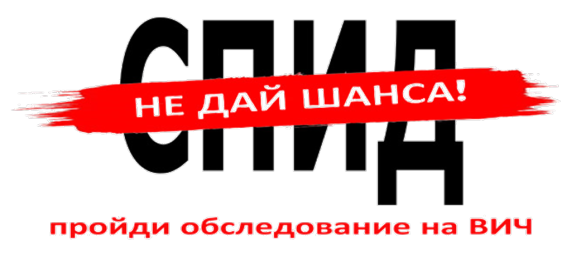 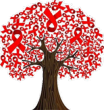 Что делать, если тест на ВИЧ оказался положительным
Нужно обратиться к врачу центра СПИД, чтобы узнать, в каком состоянии находится иммунная система, как укрепить здоровье, когда нужно принимать противовирусную терапию,  как исключить риск передачи ВИЧ другим  людям.               
Следует подумать, кому нужно сказать о своем ВИЧ-статусе, а кому – нет.                                                                         Подробно узнать о своих правах и не позволять другим людям нарушать их.                                                                      Получить полную информацию о жизни с ВИЧ.                                                                                                                          Определить, к кому можно обратиться за помощью и поддержкой.
ВИЧ-инфицированный, по-прежнему, остается полноправным членом общества. Но так как, ВИЧ-инфицированный представляет для окружающих определенную угрозу (заражение ВИЧ-инфекцией).
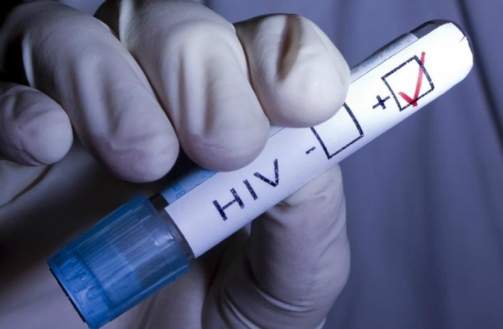 122 статья Уголовного кодекса предусматривает уголовную ответственность за заведомое поставление другого лица в опасность заражения ВИЧ-инфекцией.
Это надо знать
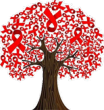 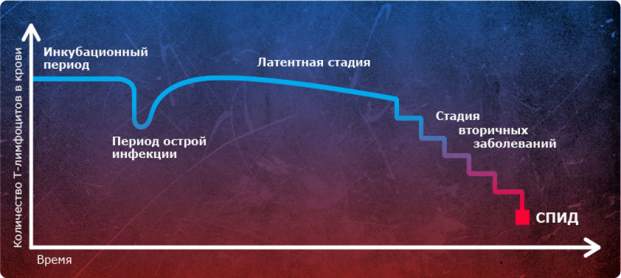 3 стадия — пре-СПИД. Человек чувствует себя практически здоровым. После 2 стадии остаются увеличенными лимфоузлы.       1-3 стадии ВИЧ инфекции могут длиться до 20 лет.
4 стадия — СПИД.
5 стадия — терминальная. Наступает смерть от оппортунистических
Надо знать, что  клиническое течение ВИЧ-инфекции проходит несколько стадий. 
1 стадия — период инкубации. Симптомов заболевания нет.
2 стадия — период острой воспалительной реакции на вирусную инфекцию.
инфекций.
Симптомы СПИДа
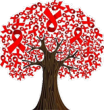 Клиническая картина проявления болезни достаточно обширна.
 К первым симптомам могут относиться:
лихорадочное состояние;
сыпь на коже и слизистых;
увеличение и/или болезненность лимфоузлов;
катаральные проявления, кашель, ринит, фарингит;
снижение веса;
стойкая или периодическая диарея;
увеличение печени и селезенки в размерах.
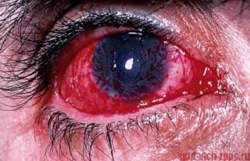 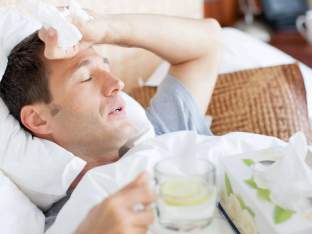 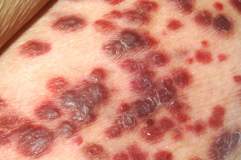 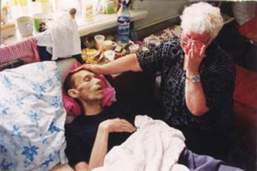 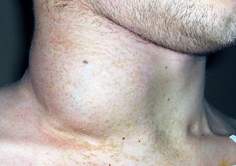 Права ВИЧ- инфицированного
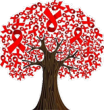 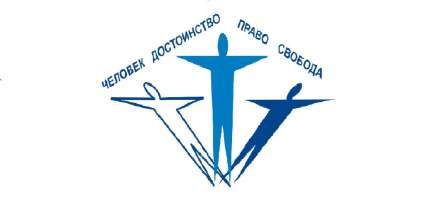 ВИЧ - инфицированный человек имеет те же права, что и любой другой человек. Общение с ВИЧ - инфицированным человеком безопасно, поэтому не стоит отказываться от взаимоотношений с человеком только потому, что он инфицирован. Может быть, кто-то из вас будет в будущем заботиться об этих людях, это очень полезная работа. Если бы таких людей не было, то больные СПИДом умирали бы в нечеловеческих условиях, потому что с течением времени они становятся совершенно беспомощным. Они нуждаются в нашей помощи и понимании, а не в отвержении.
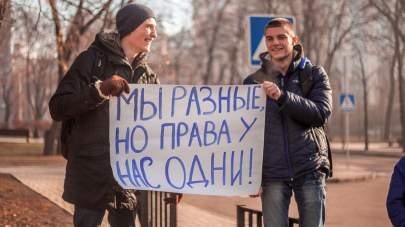 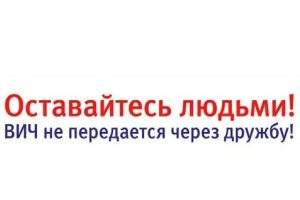 Профилактика
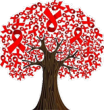 Человек может избежать заражения ВИЧ-инфекцией, изменив свое поведение на более безопасное:
- не употребляйте наркотические вещества, тем более внутривенно;
- не начинайте половую жизнь в ранней юности только потому, чтобы доказать свою «взрослость»;
- избегайте беспорядочных половых контактов;
- пользуйтесь одноразовыми и стерильными инструментами для медицинских процедур;
- не пользуйтесь чужими бритвами, маникюрными наборами;
- берегите свое здоровье, поддерживайте чистоту тела, что предохранит вас от многих болезней.
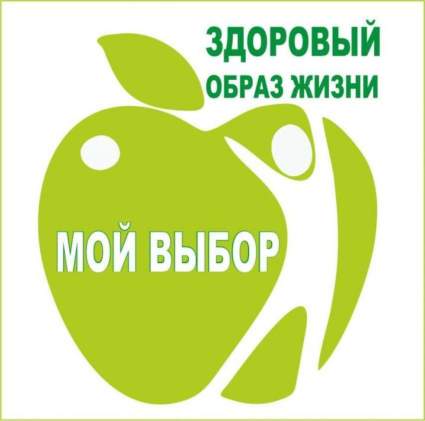 Исследовательский этап работы
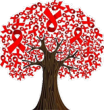 МОУ «Гимназия № 4» - одно из лучших учебных заведений  г.о. Электросталь.  Уже на протяжении тридцати пяти лет гимназия удерживает лидирующие позиции на рынке образовательных услуг города благодаря творческому сотрудничеству учителей, учеников и их родителей.
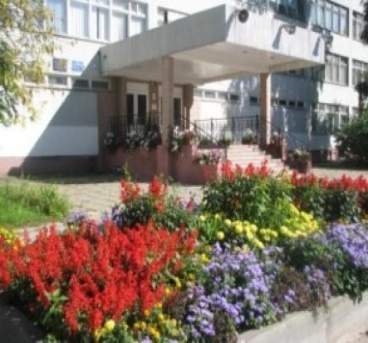 Учитывая высокую заболеваемость ВИЧ-инфекцией и ее быстрые темпы распространения, возникает необходимость в активном проведении профилактики по ВИЧ. Нам стало интересно, насколько  учащиеся  гимназии  и их родители владеют информацией о ВИЧ и СПИДе.
.
Социологический опрос
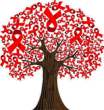 Мы выделили 3 группы:
1 группа - учащиеся 6 «Б» класса (возрастная группа 12 лет) – классный руководитель Цыганкова Е.А.
2 группа - учащиеся 9 «А» класса (возрастная группа 15 лет) – классный руководитель Тимофеева Д.В.
3 группа – родители учащихся.
Для каждой группы разработали социологические тесты-анкеты.
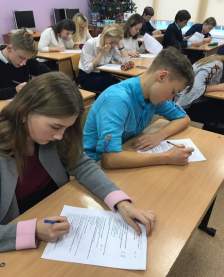 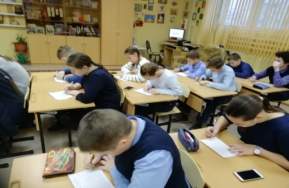 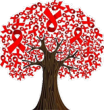 Результаты социологического опроса  на тему «Что я знаю о ВИЧ/СПИДе»
В 6 «Б» классе в социологическом опросе  на тему «Что я знаю о ВИЧ/СПИДе»  участвовало  32 человека. Ребятам было предложено ответить на 12 вопросов.
Социологический опрос показал, что учащиеся 6 «Б» класса уже достаточно хорошо осведомлены о проблемах ВИЧ. Но некоторые вопросы вызвали у ребят затруднения, а на некоторые они не смогли ответить верно.  У 80,8% учащихся отмечается наличие знаний о СПИДе, остальные, т .е. 19,2%  ответили, что не знают о СПИДе. 
Конкретно на вопрос,  излечимо ли это заболевание 40,3% ответили верно, также, 40,4% отвечают, что СПИД можно излечить и 15,5 % затруднились ответить на этот вопрос. 
Настораживает и то, что трое учащихся класса, а это 21,7% всех опрашиваемых  ребят класса, на данный момент не готовы прийти на помощь близким людям, заболевшим СПИДом.
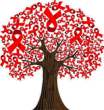 Результаты социологического опроса на тему «Что вы знаете о ВИЧ/СПИДе»
В 9 «А» классе в анонимном социологическом опросе  на тему «Что вы знаете о СПИДе»  участвовало  23 человека. Ребятам было предложено ответить на 32 вопроса.
Результаты социологического опроса на тему «Что вы знаете о ВИЧ/СПИДе»
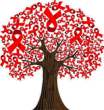 Социологический опрос показал, что ребята возрастной группы 15 лет уже знают о ВИЧ СПИДа.  Они понимают, что данная проблема является не только медицинской, но и социальной. 
 
 В то же время только 50% ребят понимают, в чем  различие вируса ВИЧ и заболевания СПИД. Они плохо информированы о том, через какое время с момента предполагаемого заражения лучше сдавать тест на антитела к ВИЧ, что такое период «окна»,  с какого момента после инфицирования человек может заразить других.  Нас очень удивило, что ребята не знают, что алкоголь и наркотики увеличивают риск заражения ВИЧ.
Настораживает и том факт, что дети не  обсуждают с родителями тему ВИЧ и СПИД (способы заражения, пути передачи и т. д.). Они боятся, что родители будут шокированы, будут задавать много вопросов,  не обратят никакого внимания, потому что им все равно. Только 30,1% родителей , по ответам учеников, отнесутся с пониманием.
Результаты социологического опроса родителей (законных представителей) на тему «Что должен знать о ВИЧ СПИДа каждый»
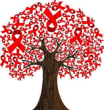 Мы посчитали необходимым узнать, какой информацией владеют родители учащихся о проблеме ВИЧ СПИДа. На родительском собрании родителям было предложено анонимно ответить на 4 вопроса и высказать свои предложения и советы по профилактической работе по проблеме ВИЧ – СПИД.
В анонимном социологическом опросе участвовало 18 родителей учащихся 9 «А» класса.
Советы родителей
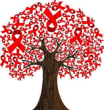 Соблюдать правила личной гигиены.
Не иметь случайных половых связей.
Всегда предохраняться латексными презервативами.
Никогда не употреблять наркотиков – это верный путь к ВИЧ.
Посещать салоны красоты и тату салоны только с проверенными сертификатами.
Следить за тем, чтобы в больницах при инъекциях и сдаче крови использовались  только одноразовые шприцы и одноразовые медицинские инструменты.
Регулярно сдавать анализы и проходить плановые обследования.
Вести здоровый образ жизни.
Социологический опрос показал,что
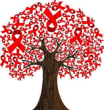 1. На основании анонимного социологического опроса, можно сделать вывод, что  профилактическую работу по проблеме ВИЧ/СПИД среди учащихся необходимо продолжать, привлекая для этого не только учителей, но и волонтёров, а также родителей учащихся. Такую работу можно проводить на уроках биологии и во время внеурочной деятельности.
2. Для родителей также  необходимо проводить профилактическую работу. Это могут быть родительские собрания в виде круглого стола «Профилактика ВИЧ-инфекции путем пропаганды здорового образа жизни»;  на собрание могут быть приглашены медицинские работники или волонтеры, и поговорить  на тему «Пути заражения» или провести единый информационный классный час  «Урок во имя жизни» для учащихся и их родителей.
Вывод
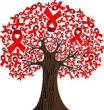 1. ВИЧ — это вирус, который ослабляет иммунную систему и делает организм более склонным к развитию оппортунистических заболеваний и инфекций.
2. Хотя в настоящее время от ВИЧ невозможно избавиться полностью, люди могут устанавливать контроль над вирусом. Пациенты с ВИЧ -положительным статусом могут жить здоровой и полноценной жизнью при правильном медицинском уходе, который главным образом заключается в приёме антиретровирусных препаратов.
3. Ранняя диагностика и эффективное лечение — это те жизненно важные шаги, которые помогают замедлить прогрессирование вируса и значительно повышают качество жизни.
4. Своевременное выявление признаков ВИЧ позволяет  получить быстрый диагноз и быстрое лечение.
5. Здоровый образ жизни без алкоголя и наркотиков, при постоянном проверенном половом партнере ведет нас к долгой и счастливой жизни.
Заключение
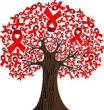 В результате изучения научной литературы и проведенного исследования нам удалось достигнуть поставленной цели.
1. Мы получили  информацию о вирусе иммунодефицита человека, путях передачи инфекции и мерах профилактики заболевания
2. Провели социологический опрос среди учащихся МОУ «Гимназия № 4» (возрастная группа 12 и 15 лет) и их родителей и законных представителей (возрастная группа 30 лет и старше). Проведенные исследования показали, что профилактическую работу по данной проблеме  необходимо систематически  проводить среди всех возрастных групп.
3. У нас  получилось информировать учащихся и их родителей о проблеме ВИЧ/СПИД, о ценностном отношении к своему здоровью, о службах помощи для ВИЧ-инфицированных.
          Мы пришли к выводу, что уберечься от СПИДа может тот, кто ведет нормальную половую жизнь , соблюдает правила личной гигиены, не употребляет спиртные напитки и наркотики. 
       В ходе исследовательской работы я научился работать с научной литературой, познакомился с методикой ведения научного эксперимента,  научился оформлять результаты своего труда и защищать результаты своих наблюдений. 
Нашу работу можно использовать на уроках ОБЖ, биологии  и внеурочной деятельности,  как наглядное пособие.
Литература
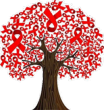 1.http://aids-centr.perm.ru/images/4/hiv_in_russia/hiv_in_rf_30.06.2018.pdf  - Справка ВИЧ-инфекция в Российской Федерации  на 2018 г
2.https://spid-vich-zppp.ru  Официальная статистика. 
3.http://trv-science.ru/2011/04/12/10-vazhnejshix-faktov-o-vich-i-spide/ - 10 важнейших фактов о ВИЧ и СПИДе.
4. ред. Денисов, Б.П. Том 11. Демография ВИЧ; М.: МАКС Пресс - Москва, 2005. - 126 c.
5. Колман Майкл Вирусная инфекция; Эгмонт Россия Лтд. - Москва, 2000. 
6.Рахманова А.Г., Виноградова Е.Н., Воронин Е.Е., Яковлев А.А. ВИЧ-инфекция.7.Личко А.Е., Битенский В.С. Подростковая наркомания. - Л.: Медицина, 1991.
8.Ляхович А.В., Голиусов А.Т., Полесский В.А., Лозовская А.С., Романенко Г.Ф. Профилактика ВИЧ/СПИд и других инфекций, передающихся половым путем. – М., Медицина для Вас, 2003
9.Азбука СПИДа : Пер. с англ. / Под редакцией. М. Адлера. – М. : Мир, 1991
10.Профилактика ВИЧ-инфекции среди населения. Вопросы и ответы. – Государственное учреждение здравоохранения «Тульский областной центр по профилактике и борьбе со СПИД и инфекционными заболеваниями»